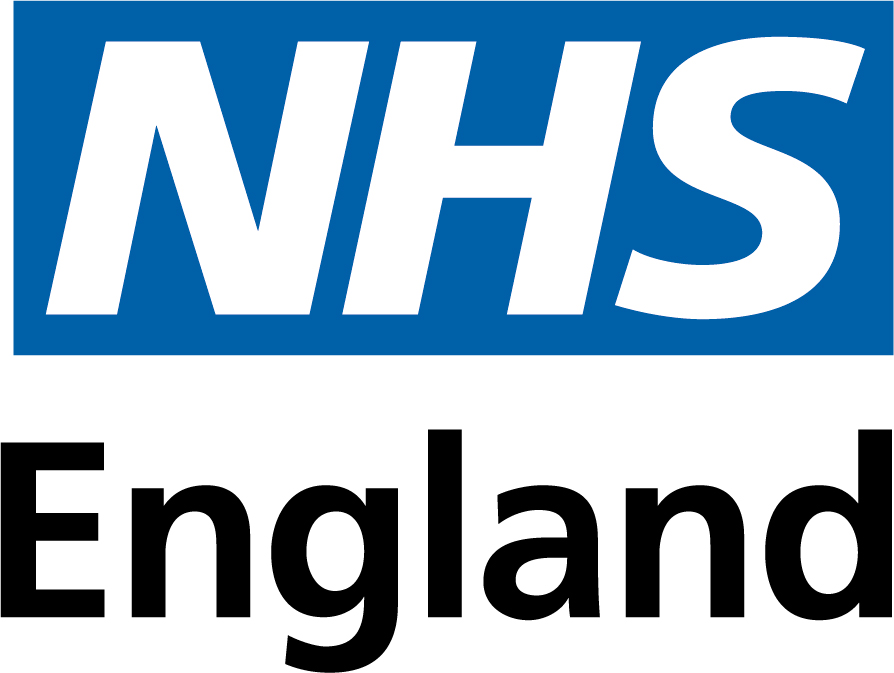 Nye Bevan Programme
Application Self-Assessment Questionnaire

Am I ready for the Nye Bevan Programme?
What is this self-assessment tool and why use it?
This self-assessment tool enables you to reflect on how you perform today compared to the aspiration for leaders at Executive Director (ED) level in the NHS. 
The exercise is encouraged prior to completing an application form for the Nye Bevan Programme.
By completing the exercise, you will: 
Identify whether you meet the required level of readiness to apply for the Nye Bevan Programme at this stage in your career. Don’t forget, you can re-take this exercise at a later stage for future cohorts.  
Identify your strengths and development areas against the aspiration for leadership at Executive Director level. 
Define practical steps you can take to build on what you’re already great at, and to address gaps.
2
Instructions

The exercise is in 3 parts: self-assessment, providing evidence, application and self reflection
Step 2:
Evidence

When you’ve completed your scoring for each individual question, please provide supportive evidence in a form of previous examples. This can come from work, in your current or previous roles.
Step 3:
Scoring  

When complete, add up your scored. If your total score is over 69, please go ahead and apply for the Nye Bevan Programme. 
If your score was below 69, challenge yourself to identify three practical actions to build on your highest performing category, and your lowest performing category and add these to the action planning sheet so you can discuss these with your line manager and explore together opportunities to support you in these commitments.  Don’t forget to review progress regularly.
Step 1: 
Self –Assessment  

Read the statements/questions in the self–assessment, and give yourself a score between 1 and 4, depending on how well you honestly and authentically think you meet the criteria on a day-to-day basis today. Mark your scores in the boxes indicated.
3
Self-assessment: Change and Transformation
Please indicate the extent to which you agree or disagree with the following statements:









Please provide a relevant example where you’ve demonstrated this experience/competency area at work, in your current or previous roles.
4
Self-assessment: Board exposure and experience
Please indicate the extent to which you agree or disagree with the following statements:







Please provide a relevant example where you’ve demonstrated this experience/competency area at work, in your current or previous roles.
5
Self-assessment: Engaging Clinicians
Please indicate the extent to which you agree or disagree with the following statements:







Please provide a relevant example where you’ve demonstrated this experience/competency area at work, in your current or previous roles.
6
Self-assessment: Working in a matrix organisation
Please indicate the extent to which you agree or disagree with the following statements:







Please provide a relevant example where you’ve demonstrated this experience/competency area at work, in your current or previous roles.
7
Self-assessment: Budget management
Please indicate the extent to which you agree or disagree with the following statements:







Please provide a relevant example where you’ve demonstrated this experience/competency area at work, in your current or previous roles.
8
Self-assessment: Delivering results
Please indicate the extent to which you agree or disagree with the following statements:







Please provide a relevant example where you’ve demonstrated this experience/competency area at work, in your current or previous roles.
9
Self-assessment: Managing performance
Please indicate the extent to which you agree or disagree with the following statements:







Please provide a relevant example where you’ve demonstrated this experience/competency area at work, in your current or previous roles.
10
Self-assessment: resilience and overcoming set backs
Please indicate the extent to which you agree or disagree with the following statements:







Please provide a relevant example where you’ve demonstrated this experience/competency area at work, in your current or previous roles.
11
Self-assessment: Enabling the organisation
Please indicate to the extent to which you agree or disagree with the following statements:







Please provide a relevant example where you’ve demonstrated this experience/competency area at work, in your current or previous roles.
12
Scoring table
Interpreting your score: 
Maximum score: 108 
Minimum score: 27
Outcome 1: 
If your total score is between: 69-108, please go ahead and apply for the Nye Bevan Programme. 
(rational: at least 9 points on five areas and 12 points on two areas, out of the total nine areas)  
Outcome 2: 
If your score is lower than 69, it is recommended that you gain more experience, and reapply in a future intake. 
Use the insight gained from this self-assessment and challenge yourself to identify three practical actions to build on your highest performing category, and your lowest performing category and add these to the action planning sheet so that you can discuss these with your line manager and explore together opportunities to support you in these commitments.
13
Reflection and action planning
14